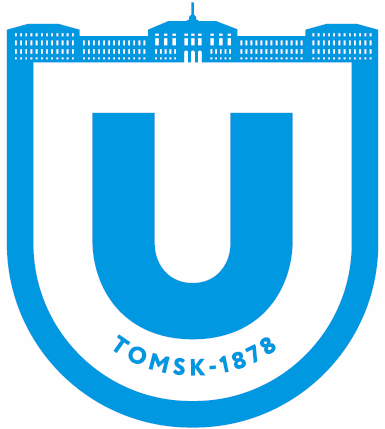 Национальный исследовательский Томский государственный университет
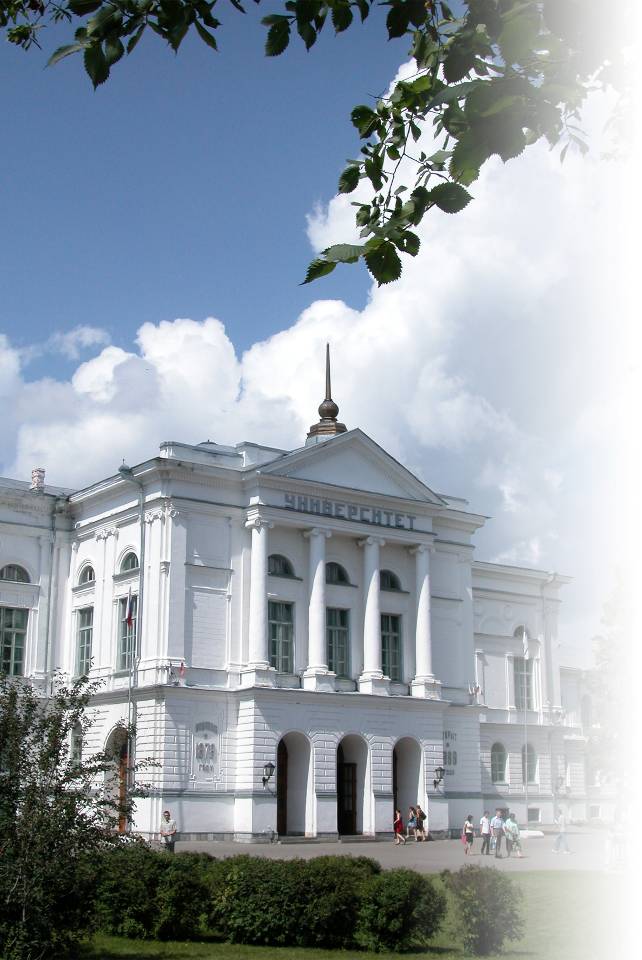 Составление карты компетенций и фонда оценочных средствАндриенко Алена Васильевна, доцент каф. управления образованием ФП
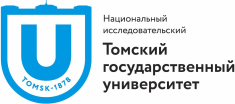 Нормативно-правовые основания
ФЗ «Об образовании в Российской Федерации» от 29.12.2012 г. №273-ФЗ .

Порядок организации и осуществления образовательной деятельности по программам бакалавриата, программам специалитета, программам магистратуры, утв. Приказом Минобрнауки России 19.12.2013 г. №1367.

ФГОС ВО
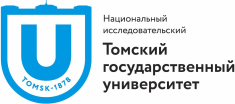 Нормативно-правовые основания
Положение о фонде оценочных средств основной образовательной программы высшего образования в ТГУ (приказ №563/ОД от 15.09.2015 г.).

п.1.3  Фонд оценочных средств (далее - ФОС) входит в состав основных образовательных программ (далее -  ООП).
п.2.2  Целью создания ФОС является установление соответствия уровня подготовки обучающихся и выпускников требованиям образовательных стандартов по реализуемым в университете направлениям подготовки высшего образования.
п.2.4 ФОС ООП включают: ФОС по учебным дисциплинам (модулям), ФОС по практикам, ФОС по ГИА выпускников.
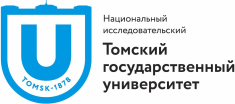 Нормативно-правовые основания
п.4.2 Разработчик ФОС назначается руководителем ООП из числа ведущих НПР НИ ТГУ. ФОС может разрабатываться коллективом авторов по поручению руководителя ООП.
п.4.3 Разработка ФОС вносится в инд.план работы преподавателя.
п.5.1 Создаваемые ФОС должны проходить внутреннюю и внешнюю экспертизу. Итоги экспертизы оформляются экспертным заключением.
п.5.3 При наличии положительного заключения экспертизы ФОС обсуждается на заседании выпускающей кафедры НИ ТГУ или совета ООП и утверждается руководителем ООП.
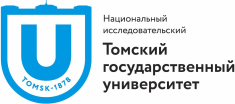 Нормативно-правовые основания
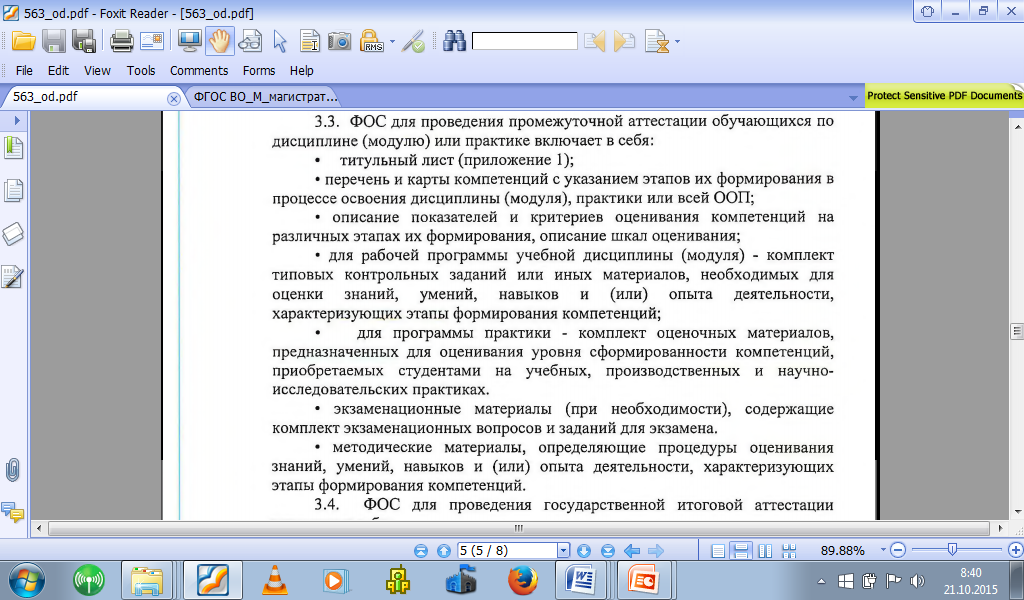 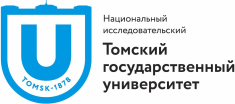 Таксономия Блума
«Таксономия образовательных целей: сфера познания» (Бенджамин Блум, 1956).

Таксономия делит образовательные цели на три сферы: когнитивную, аффективную и психомоторную. 

Эти сферы можно приблизительно описать словами «знаю», «чувствую» и «творю» соответственно.
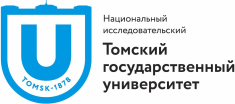 Таксономия Блума
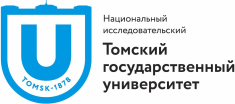 Таксономия Блума-Андерсона
3
Создание
Оценка
Анализ
2
Применение
1
Понимание
Запоминание
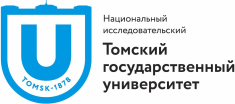 Результаты обучения
Результаты обучения - это формулировка того, что должен будет знать, понимать и/или быть в состоянии продемонстрировать обучающийся по окончании процесса обучения или его части (О.И.Ребрина).

Преимущество описания результатов обучения:
- студент заранее видит, ЧТО от него ожидается и КАК это будет проверяться;
 - концентрирует преподавателя на достижение планируемого результата и способе его оценки (важно не что «дал», а что «взяли»);
- дает представление работодателям о конкретных возможностях выпускников образовательной программы.
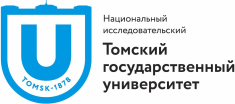 Результаты обучения
Каждому из этих уровней соответствует глагол-действие, посредством которого можно сформулировать конкретный проверяемые результат обучения.
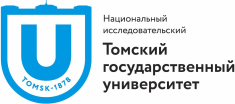 Результаты обучения
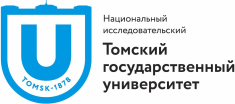 Результаты обучения
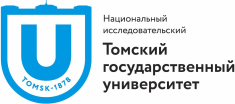 Шаблон формулировки результатов обучения
Студент сможет
               [глагол-действие] [что?],

используя [ресурсы]

и создать   [продукт]
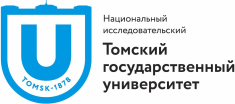 Примеры и ресурсы
Ресурсы – это источники информации, которыми обучающийся может пользоваться в процессе демонстрации сформированности компетенции.
Примеры ресурсов
учебник, пособие, методические указания, библиотека, пресса, научный журнал, мнение специалиста, монография, справочник, энциклопедия, сайт, статья. 

Продукт – это то, что  представит обучающийся по окончании выполненного задания. 
Примеры продукт
Устно: ответ, доклад, дискуссия, игра.
Объект: модель, конструкция, выставка, образец, произведение искусства.
Иллюстрация: график, схема, таблица, диаграмма, рисунок, эскиз, карта.
Мультимедиа: аудио, видео, фотографии, презентация.
Письменно: отчет, рецензия, статья, эссе, обзор, письмо,  дневник.
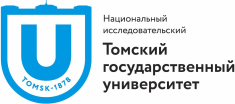 Уровни сформированности компетенции
Первому уровню соответствуют запоминание и понимание, 
второму - применение и анализ, 
третьему - оценка и создание. 

Количество заявленных результатов обучения, соответствующих тому или иному уровню, неограниченно и определяется только компетенцией.
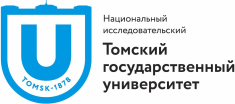 Уровни сформированности компетенции
ОК-N Совокупность умений и необходимых знаний для использования информационных источников, в том числе социальных сетей, быстрого поиска нужной информации, принятия решения и составления плана действий для работы над задачами в непрофессиональной сфере, готовность к такой деятельности и желание ее осуществлять.
Студент сможет…
ОК-N, 1 уровень
- свести в таблицу свои знания по основным принципам поиска и хранения информации в сети интернет и продемонстрировать соответствующие
- умение  сделать устные обзор информационных ресурсов, которыми вы пользуетесь в повседневной жизни
ОК-N, 2 уровень
- сопоставить эффективность использования в повседневной деятельности двух известных вам социальных сетей и представить результат в виде письменного сравнительного эссе
- проиллюстрировать алгоритм, который вы будете использовать при накоплении информации в интересующей вас области и представить его в виде схемы
Дисциплины: ИКТ.
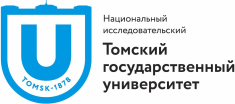 Уровни сформированности компетенции
ОПК-N Совокупность умений и необходимых знаний для аргументированного изложения своей точки зрения по всему спектру профессиональных задач, от отчетов до стратегий, в том числе на иностранном языке, готовность к такому изложению и желание его осуществлять.
Студент сможет…
ОПК-N, 1 уровень
составить, в качестве выступающего, список вопросов для отчета по итогам учебного года привести примеры, используя интернет, качественных презентаций, посвященных изложению стратегий и дать аргументированный комментарий
ОПК-N, 2 уровень
перевести текст с иностранного языка проанализировать поступившие деловые предложения и изложить результаты такого анализа на ин. языке
ОПК-N, 3 уровень
написать деловое эл. письмо на родном и ин. языке своему коллеге с предложение о сотрудничестве в проф.области оценить деловое письмо о сотрудничестве от коллеги
Дисциплины: деловой иностранный язык, ИКТ
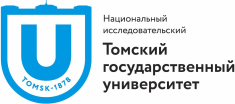 Уровни сформированности компетенции
ПК-N Совокупность умений и необходимых знаний для организации и эффективной реализации всех составляющих научно-исследовательской деятельности, готовность к такой деятельности и желание ее осуществлять.
Студент сможет…
ПК-N, 1 уровень
процитировать высказывания великих ученых о роли науки в учебном процессе, используя сеть интернет и оформить результаты в виде записки обсудить роль научной работы в сопровождении учебного процесса
ПК-N, 2 уровень
сравнить два различных подхода в пед. исследованиях сделать аннотированный отчет о НИР в семестре
ПК-N, 3 уровень
разработать анкету для пед. исследования по самостоятельно выбранной тематике рецензировать отчет коллеги
Дисциплины: методология пед. исследований, сопровождение обучающихся в образовательном процессе
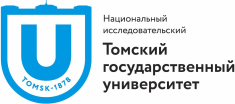 Шкалы оценивания
А (проектные и исследовательские задания)
- оценка «зачтено» выставляется обучающемуся, если он выполнил задание в полном объеме или частично (**%); 
оценка «не зачтено» выставляется обучающемуся, если он не выполнил задание или выполнил задание частично (**%). 


В  (творческие задания)
Рейтинговая система оценивания (от 0 до 10; от 0 до 100 баллов)

Г (тестирование)
90 – 100% правильных ответов оценивается на «отлично»;
70 –89% правильных ответов оценивается на «хорошо»; 
60 – 69 % правильных ответов оценивается на «удовлетворительно». (Возможен и вариант А).